ENGR 4323/5323
Digital and Analog Communication
Ch 4Amplitude Modulations and Demodulations
School of Engineering
University of Central Oklahoma
Dr. Mohamed Bingabr
Chapter Outline
Baseband vs. Carrier Communications
Double-Sideband Amplitude Modulations (DSB)
Amplitude Modulation (AM)
Vestigial Sideband Amplitude Modulations (VSB)
Local Carrier Synchronization
Frequency Division Multiplexing (FDM)
Phase-Locked Loop and Applications
NTSC Television Broadcasting System
Baseband Vs. Carrier Communications
Baseband signals  produced by various information sources and its original spectrum is not modified.
Baseband Communications: Baseband signals are transmitted without any modifications of its spectrum. By conversion process (Modulation), such signals are modified to facilitate transmission.
Carrier Communication: Communication that uses modulation to shift the frequency spectrum of a signal.
Purpose of Modulation:
Ease of radiation.
Reduce noise and interference.
Multiplexing or transmission of several messages over a single channel.
Type of Modulation
Analog Modulation: The original analog signal modulates one of the following parameters of a sinusoidal carrier of high frequency:
Amplitude Modulation (AM)
Frequency Modulation (FM)
Phase Modulation (PM)
Angle Modulation
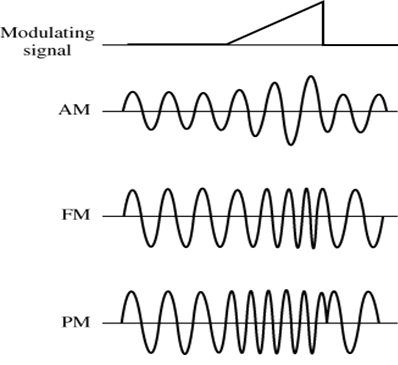 Analog modulation shifts the spectrum of the original signal to be centered around the carrier frequency, ωc.
Type of Modulation
Pulse Modulation: The original analog signal modulates the following parameters of a digital pulse train:
Pulse Amplitude Modulation (PAM)
Pulse Width Modulation (PWM)
Pulse Position Modulation (PPM)
Pulse Code Modulation (PCM)
Delta Modulation (DM)
In pulse modulation the spectrum of the original signal is not shifted. Pulse modulation is a digital pulse coding schemes used to describe the analog signal.
Double-Sideband Amplitude Modulation
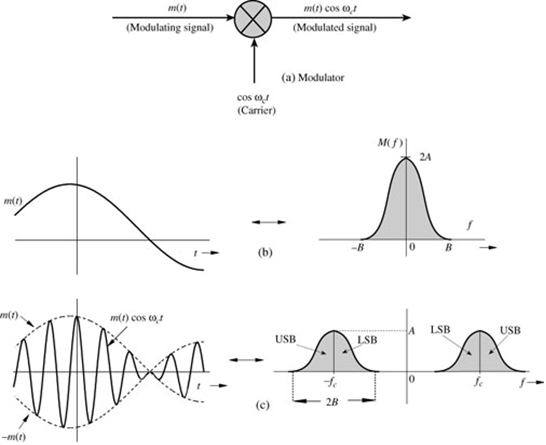 Double-sideband, suppressed-carrier (DSB-SC) modulation
Demodulation
Demodulator: recovering the message signal at the receiver from the modulated signal.
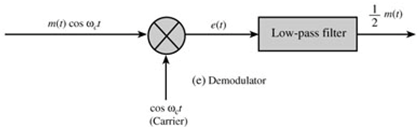 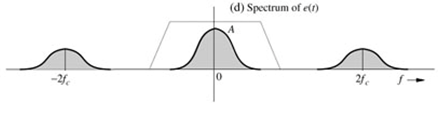 Type of Modulators
Multiplier Modulators: A variable gain amplifier in which the gain parameter (such as the  of transistor) is controlled by the message signal m(t) and the input is the carrier signal.
Nonlinear Modulators: Nonlinear devices such as diode or transistors are used to output modulated signal.
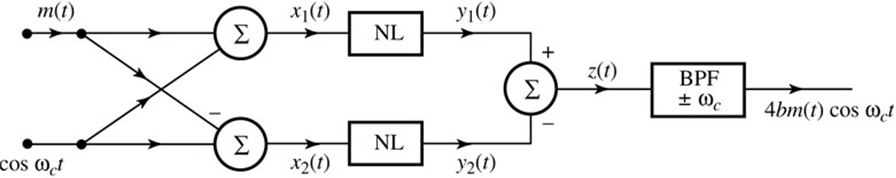 Single balanced modulator because one of the input does not appear at the output z(t)
Type of Modulators
Switching Modulators: Switching is equivalent to multiplying the message signal m(t) by periodic pulses w(t) with fundamental period Tc.
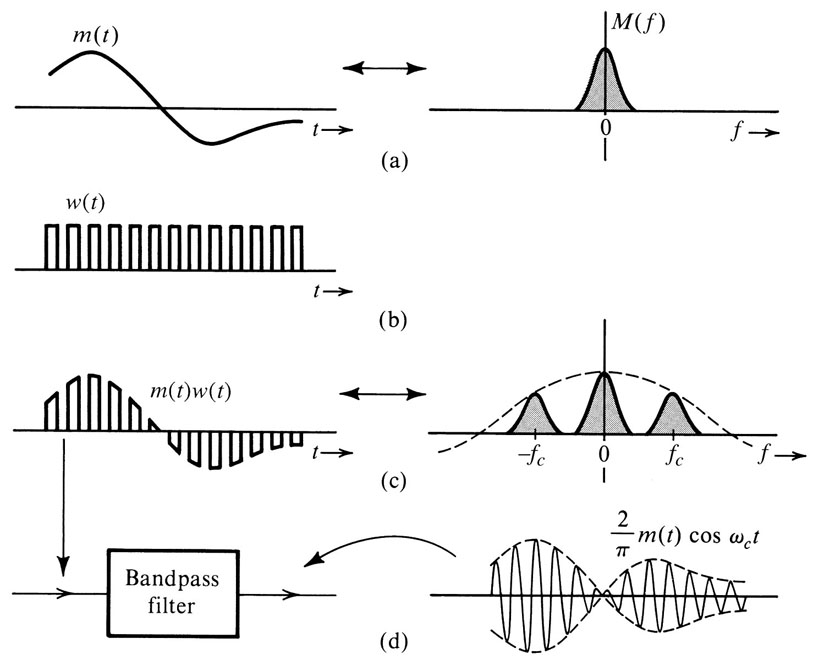 Type of Modulators
Switching Modulators
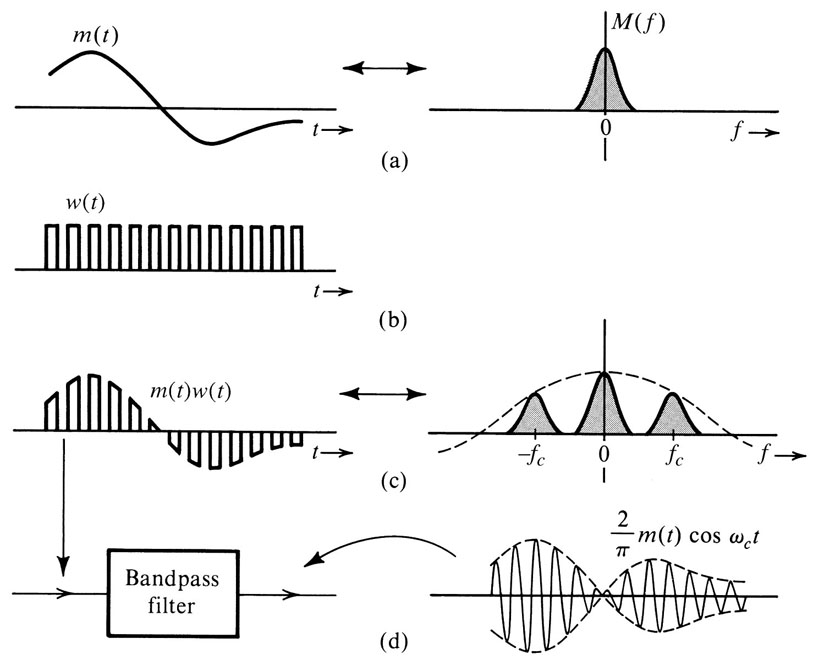 Circuit of Switching Modulators
Diode-bridge electronic switch:
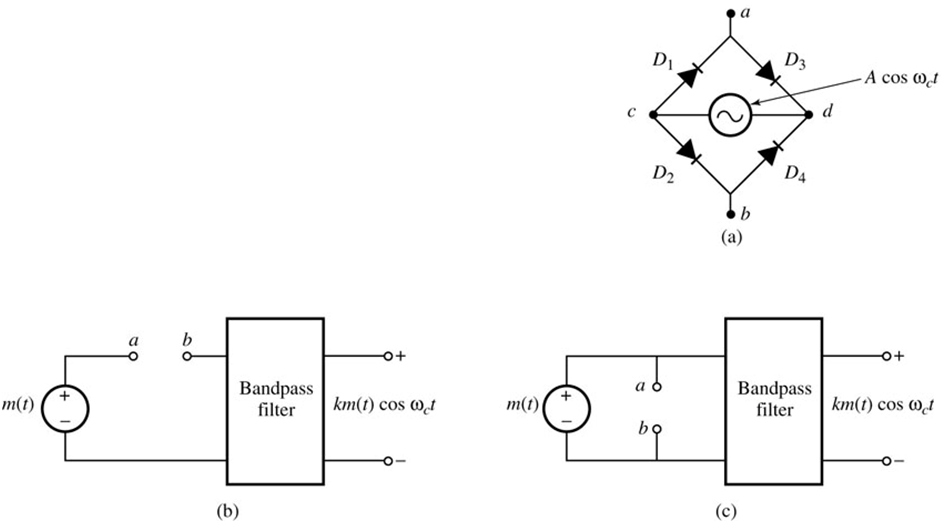 When Vc > Vd  all diodes are open and matched

	VD1 = VD2 
	VD1 = Vc – Va	 
	VD2 = Vc – Vb
	Va = Vb
Diode-bridge electronic switch
Series-bridge diode modulator
Shunt-bridge diode modulator
Circuit of Switching Modulators
Ring Modulator
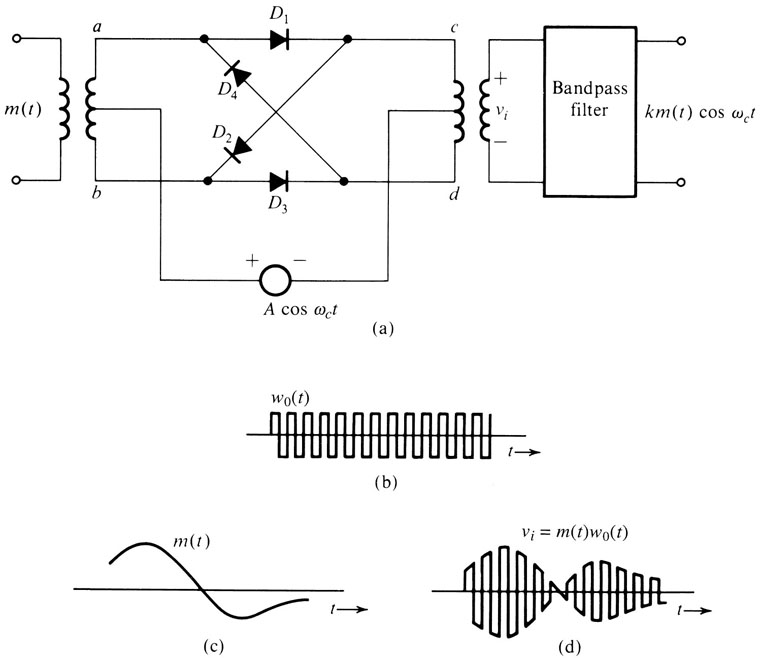 During Positive cycle of carrier:
   - D1 & D3 Conducts
   - a connected to c & b connected to d
   - output proportional to m(t)
During Negative cycle of carrier:
   - D2 & D4 Conducts
   - a connected to d & b connected to c
   - output proportional to -m(t)
Double Balanced Modulator
Demodulation of DSB-SC Signals
For demodulation, the receiver must generate a carrier that is synchronous (coherent) in phase and in frequency with incoming carrier.
Challenge of coherent demodulation for DSB-SC signals
- The received signal might suffer from some unknown frequency or   
   phase shift.
- The receiver must be sophisticated to generate a local oscillator 
      cos[(ωc+Δω)t - θd)] purely from the received signal r(t).
- Amplitude modulation (AM) that transmit the carrier with the modulated 
     signal will simplify the job of the receiver.
Amplitude Modulation (AM)
Transmit the modulated signal with the carrier signal to simplify the complexity of the receivers.
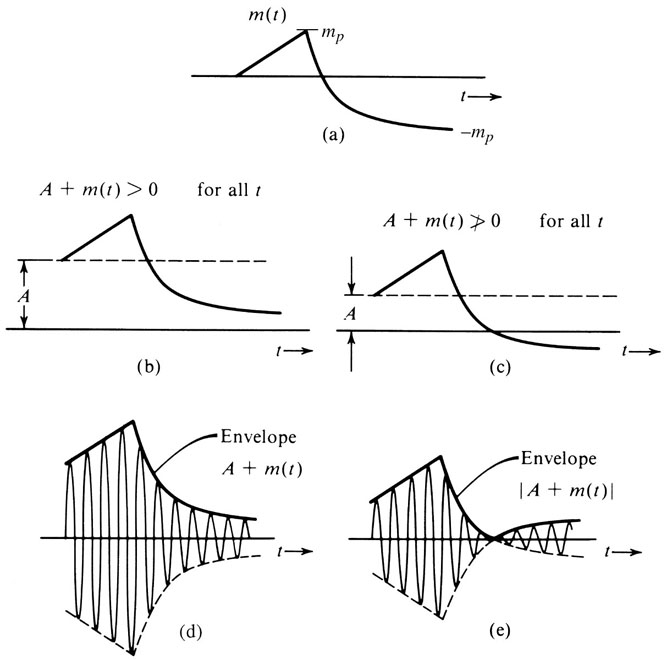 Condition for demodulation using envelope detection
for all t
Example: Tone Modulation
Sketch φAM(t) for modulation indices of µ = 0.5 and µ = 1, when m(t) = b cosωmt.
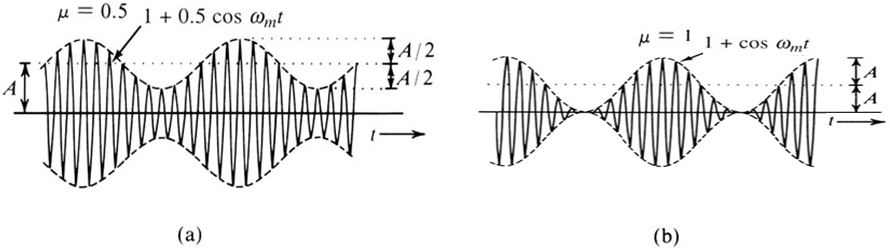 Sideband and Carrier Power
carrier
sidebands
Power of the carrier (wasted):
Power of the sidebands:
Power efficiency:
Example
Determine η and the percentage of the total power carried by the sidebands of the AM wave for tone modulation when 
(a) µ =1 (b) µ = 0.5 (c) µ = 0.3
Demodulation of AM Signals
Rectifier
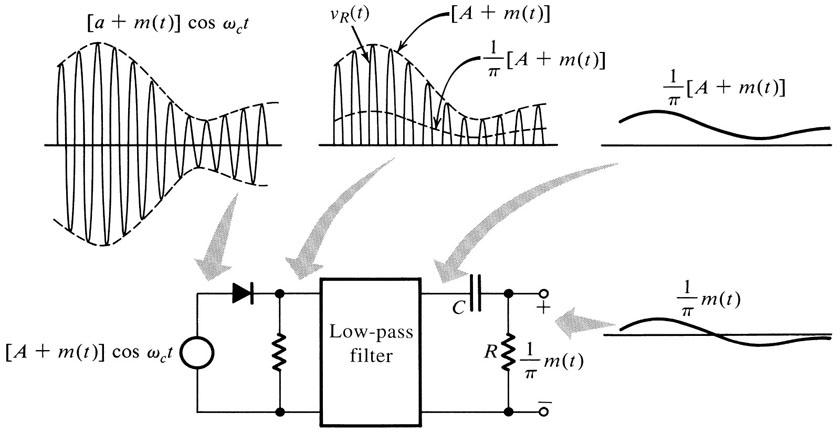 Demodulation of AM Signals
Envelope Detector
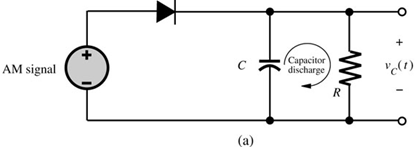 TC
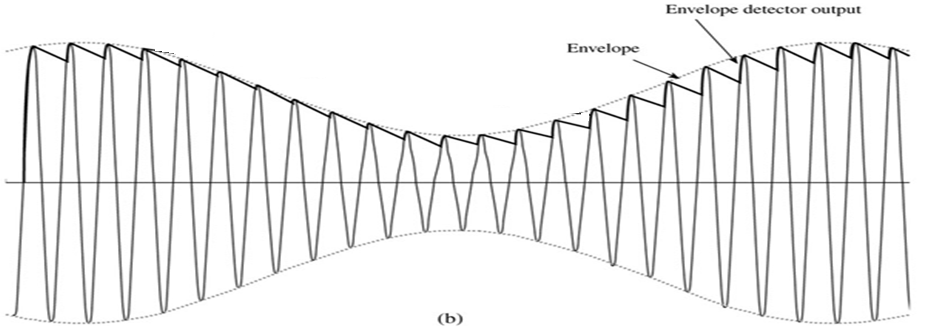 RC too large
TB
TB
TC
Bandwidth-Efficient Amplitude Modulations
The bandwidth of Amplitude Modulation is 2B Hz.
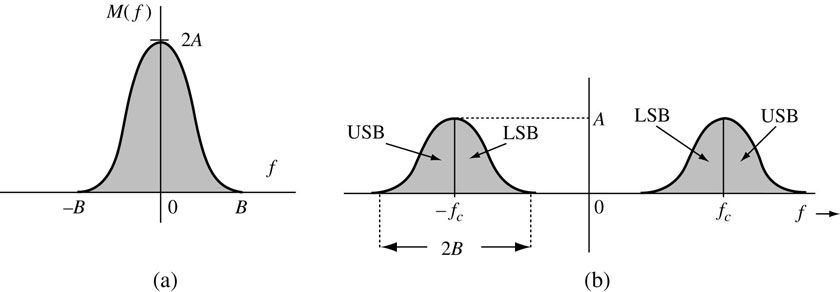 How to reduce bandwidth?
Single-Sideband (SSB) modulation, which remove either the LSB or the USB so that for one message signal m(t), there is only a bandwidth of B Hz.
Quadrature Amplitude (QAM) modulation, which utilize spectral redundancy by sending two messages over the same bandwidth, 2B Hz .
Amplitude Modulation: Single Sideband (SSB)
Single-Sideband (SSB) modulation, use Hilbert transform to remove the LSB or USB.
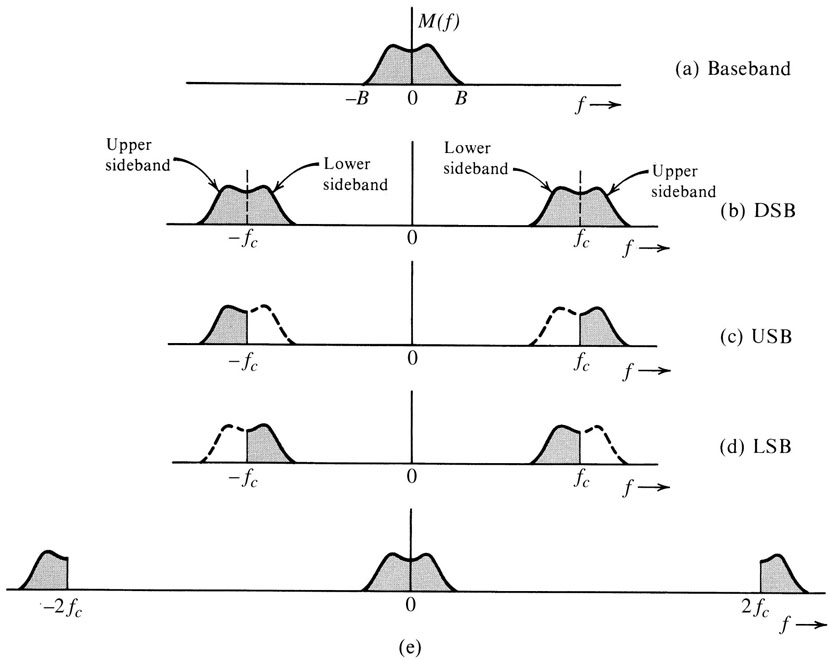 Hilbert Transform
h(t)
H(f)
mh(t)
m(t)
Mh(f)
M(f)
Hilbert Transform
Hilbert transform is an ideal phase shifter that shifts the phase of every positive spectral component by -π/2.
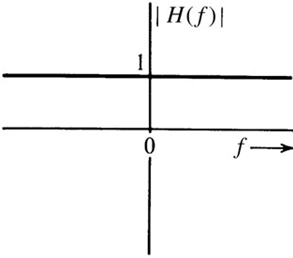 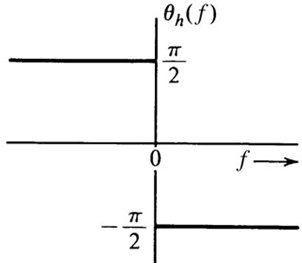 Time Domain Representation of SSB Signals
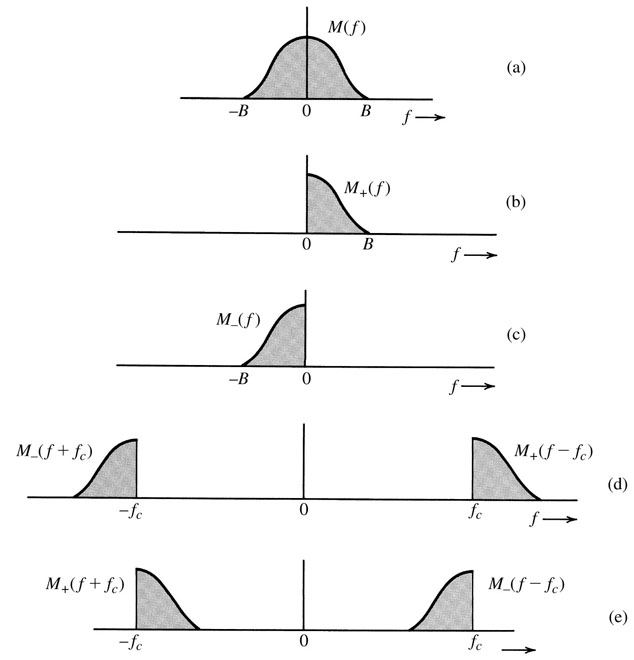 Coherent Demodulation of SSB-SC
These terms can be filtered out by using low-pass filter
Tone Modulation Example: SSB
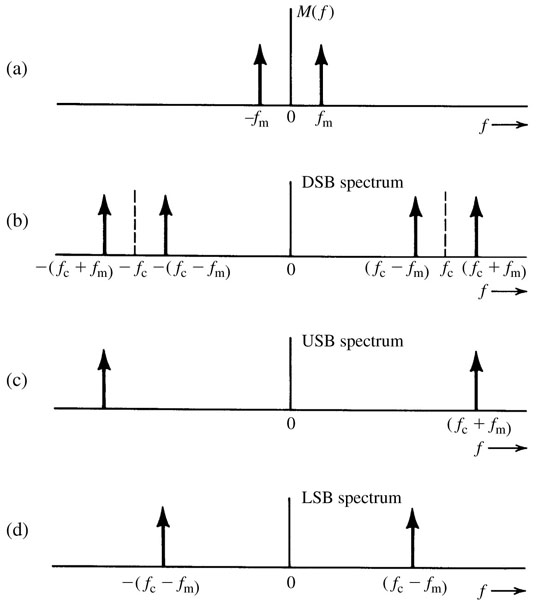 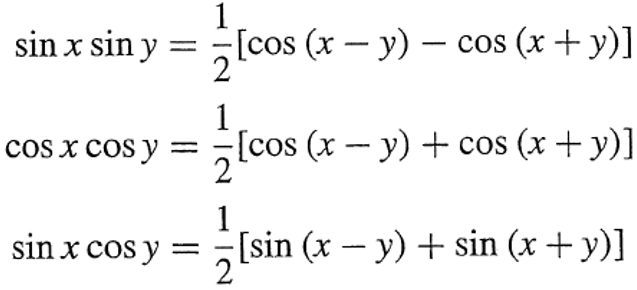 SSB Modulation Systems
Common Methods to Generate SSB
     1- Phase Shift
     2- Selective-filtering
     3- Weaver’s

These modulation methods require that the baseband signal spectrum have little power near the origin, because ideal filters and Hilbert transformer are not realizable.

Speech signal has no DC and little power near the origin. For speech recognition we can eliminate all frequency components below 300 Hz.
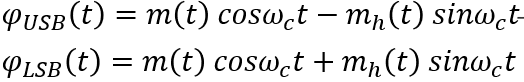 SSB Phase Shift Modulation System
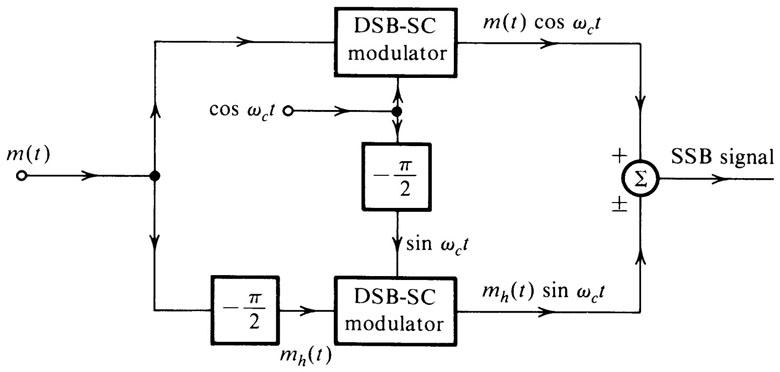 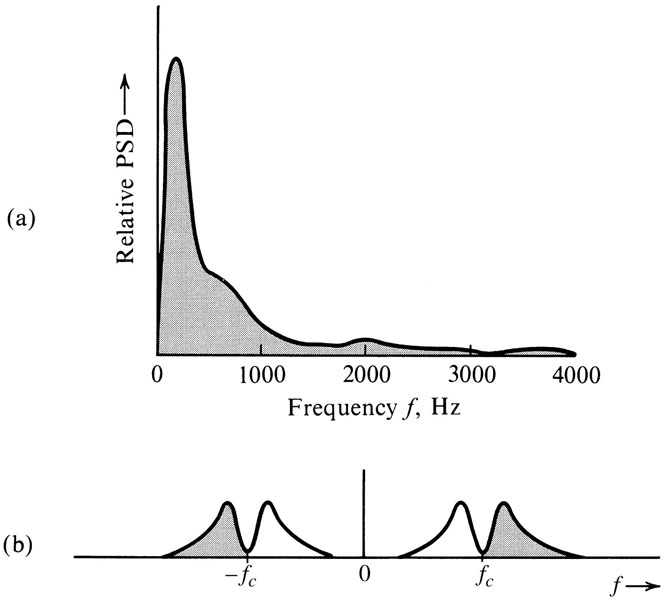 SSB Selective-Filtering Modulation System
The signal is passed through a sharp cutoff filter to eliminate the undesired sideband. Low-pass filter to eliminate the USB spectrum, and high-pass filter to eliminate the LSB spectrum.
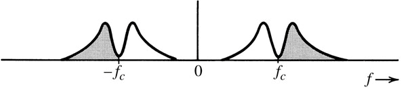 Weaver’s method modulates the signal to a low carrier frequency first and filter out the undesired SSB, after that modulate it again to the desired high carrier frequency.
Demodulation of SSB Signal with a Carrier
If A >> |m(t)|, use Power series expansion and discard higher order
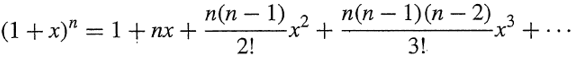 Quadrature Amplitude Modulation (QAM)
It is difficult to generate accurately SSB-SC and requires large power A >>|m(t)|, so QAM offers an attractive alternative.

QAM operates by transmitting two DSB signals via carrier of the same frequency but in phase quadrature.
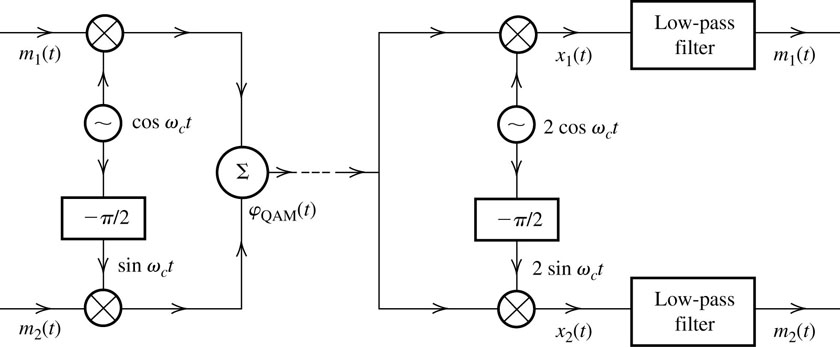 Transmitter
Receiver
Quadrature Amplitude Demodulation
In-phase channel
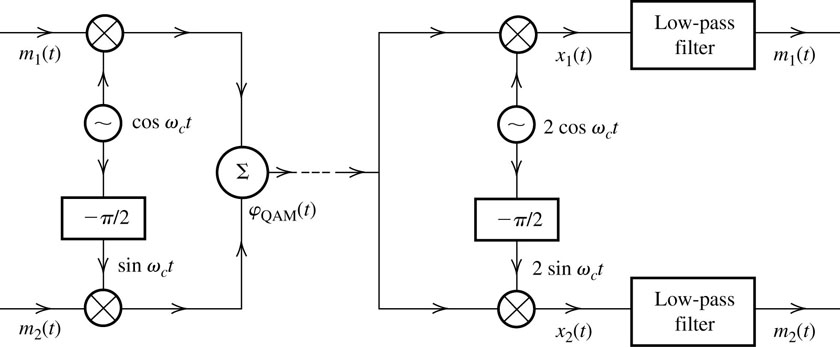 Quadrature channel
Quadrature Amplitude Modulation (QAM)
Drawback of QAM 
An error in the phase or the frequency of the carrier at the demodulator will result in loss and Cochannel interference.
The output of the low-pass filter:
If θ is small then the distortion is tolerable for some applications.
Amplitude Modulations: Vestigial Sideband (VSB)
VSB signals are relatively easy to generate, and their bandwidth is typically 25% greater than that of SSB signals.
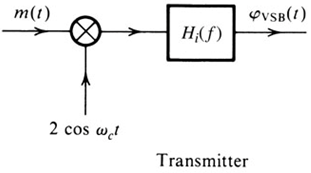 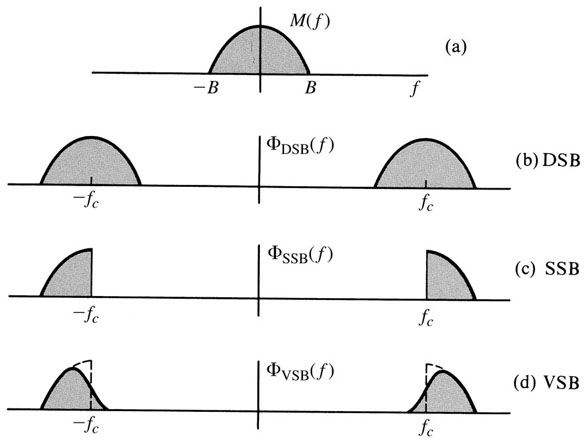 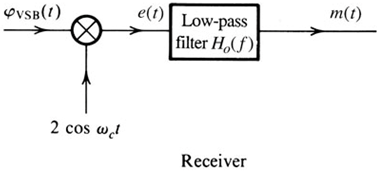 Demodulation of Vestigial Sideband (VSB)
-----------> 1
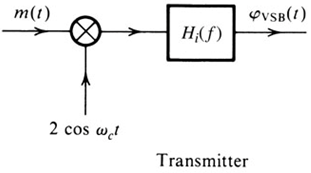 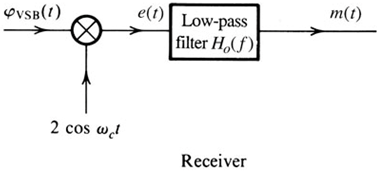 Substitute equation 1 and filter out spectra at ± 2 fc
| f |   B
Demodulation of Vestigial Sideband (VSB)
The carrier frequency of a certain VSB signals is fc = 20 kHz, and the baseband signal bandwidth is 6 kHz. The VSB shaping filter Hi(f) at the transmitter is shown below, find the filter H0(f) at the receiver for distortionless reception.
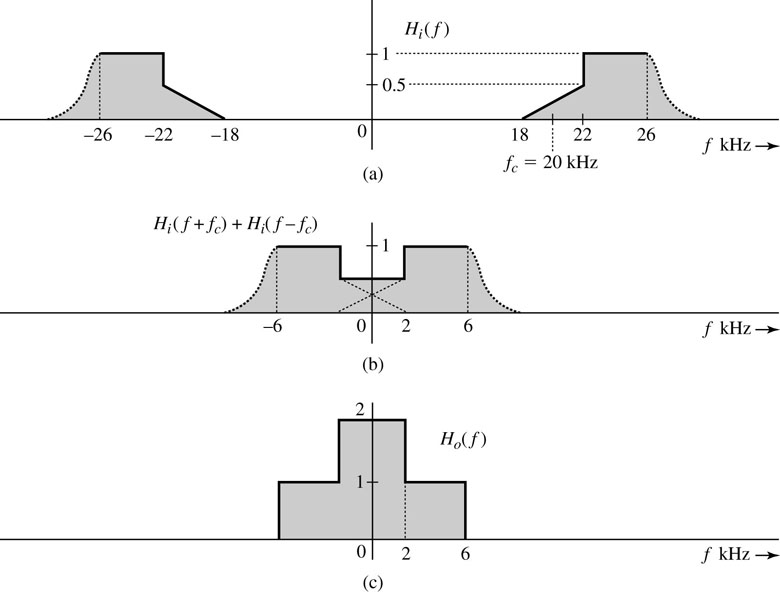 For envelope demodulation, VSB+C require larger carrier than DSB+C but less than SSB+C.
Use of VSB in Broadcast Television
TV Broadcasting
Bandwidth 4.5 MHz
Has sizable power in the low-frequency region
Envelope detector is used instead of synchronous to reduce the cost of the receiver.
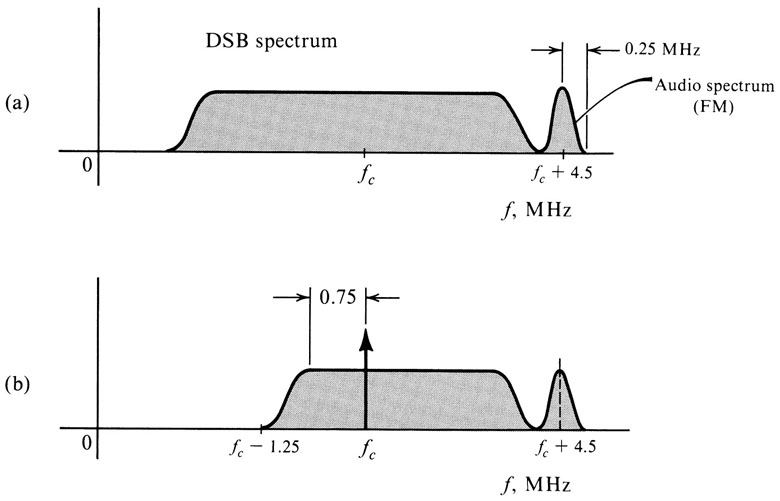 BW for SSB = 4.5 MHz
BW for DSB = 9 MHz
BW for VSB = 6 MHz
Frequency Division Multiplexing (FDM)
Signal multiplexing allows the transmission of several signals on the same channel.

Time Division Multiplexing (TDM): several signals time-share the same channel.

Frequency Division Multiplexing (FDM): several signals share the band of a channel.
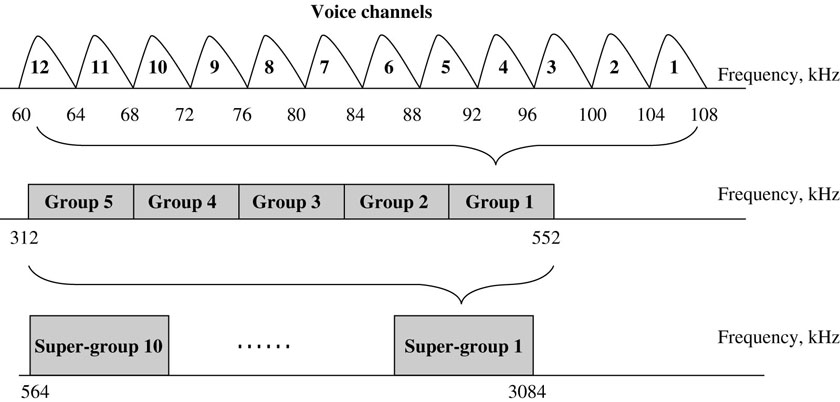 Telephone Analog L-carrier hierarchy
Using SSB+C
48 kHz
240 kHz
2400 kHz
600 voice channel
Frequency Division Multiplexing (FDM)
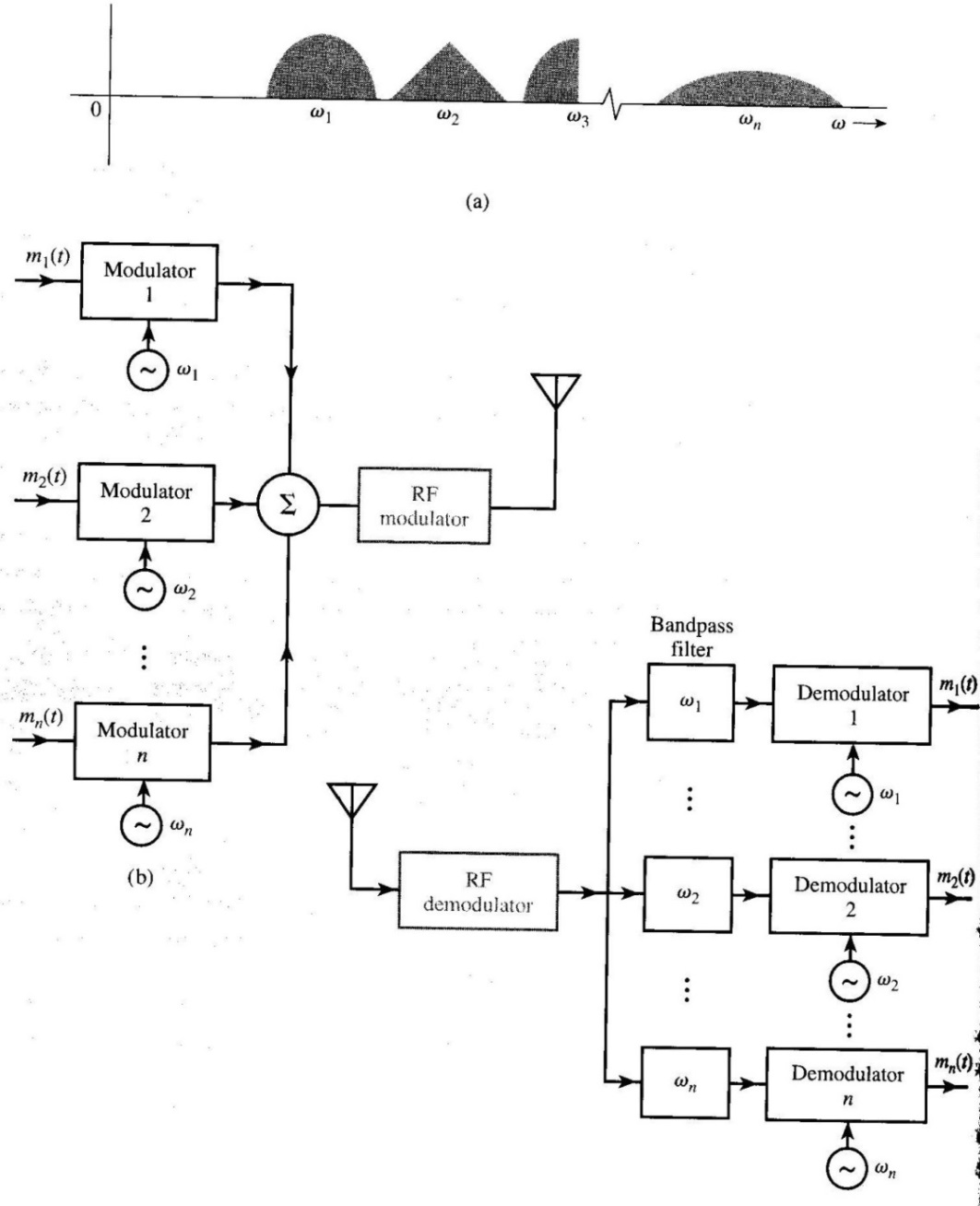 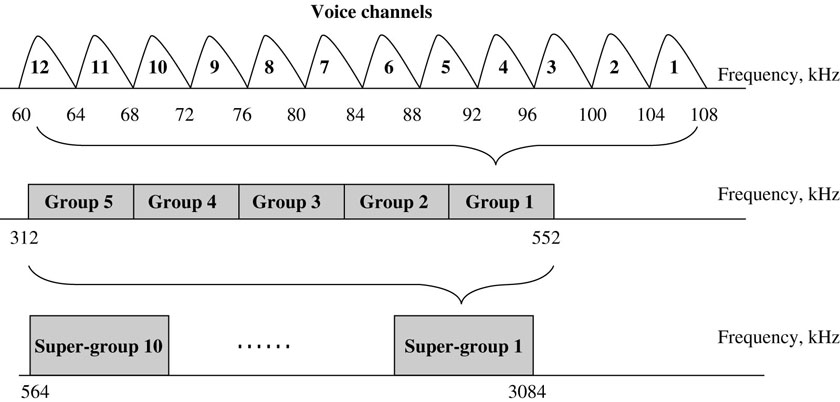 Local Carrier Synchronization
It is difficult for the receiver to generate the carrier in synchronization with the received carrier because of frequency shift due to Doppler effect and phase shift due to traveling.
Doppler Effect
ve is the speed of receiver
Phase Shift
d Traveled distance by radio wave
Two ways to recover the incoming carrier at the receiver:
     - The transmitter transmits a pilot (sinusoid) signal
     - The receiver uses nonlinear device to generate a separate   
        carrier component to be extracted by narrow bandpass 
        filters.
Phase-Locked Loop and Applications (PLL)
Typically used to track the phase and the frequency of the carrier component of an incoming signal.

Application of PLL
Synchronous demodulation
Timing recovery in digital receiver
Remember frequency or phase shift can be represented as phase shift:
Phase-Locked Loop and Applications (PLL)
eo(t) depends on the difference between the received phase θi and the generated θo at the receiver. eo(t) will control the oscillation of the voltage controlled oscillator to phase locked with θi.
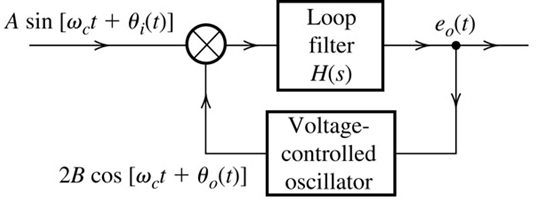 Output of the multiplier
Output of the loop filter
Instantaneous frequency of VCO =
Carrier Acquisition in DSB-SC
Two methods to generate the carrier at the receiver using PLL.
Signal-Squaring Method
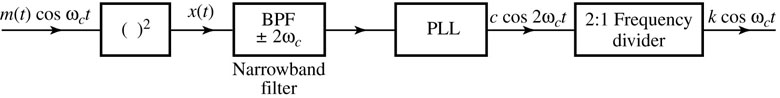 Carrier Acquisition in DSB-SC
Costas Method
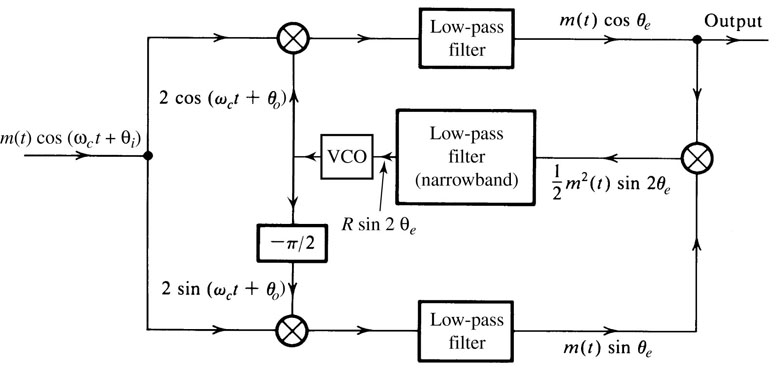 NTSC Television Broadcasting System
NTSC: National Television System Committee
The information of the entire picture is transmitted by transmitting an electrical signal proportion to the brightness level of the pixels taken in a certain sequence.
The optical system of the television camera tube generates a focused image on a photo cathode, which eventually produces electrically charged image on another surface (target mosaic).
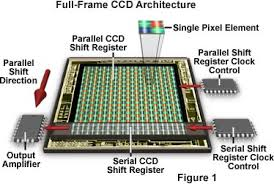 Electron gun scans the target mosaic.
Charge Coupled Device
NTSC Television Broadcasting System
NTSC: National Television System Committee
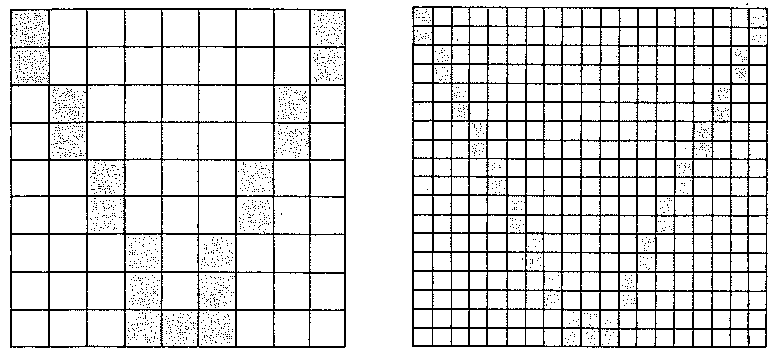 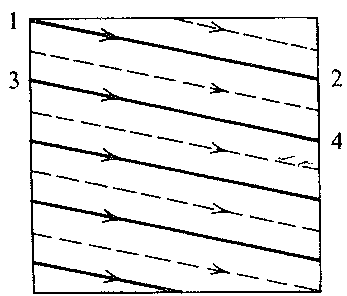 More pixels
High Resolution
More data
Few pixels
Low Resolution
Less data
NTSC Television Broadcasting System
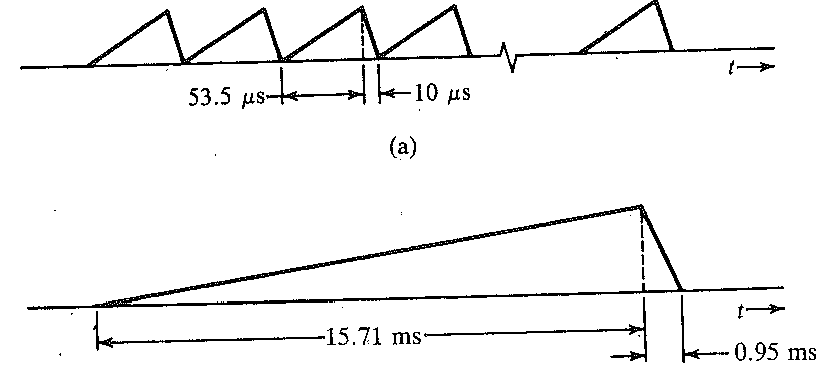 Scanning Pattern
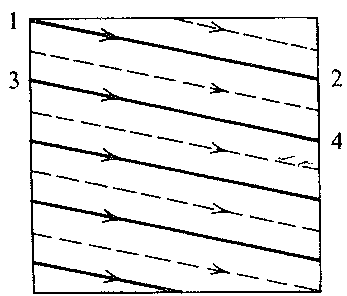 Line scanning
Frame scanning
Time to scan one horizontal line:                            53.5 µs
Time to fly back to scan next line (blank no data): 10 µs
Number of lines per frame				    525 line/frame
Time to scan one frame:                                         15.71 ms
Time to fly back to scan next frame (blank):           0.95 ms
Total number of frames per second:                       60 frame/sec
NTSC Television Broadcasting System
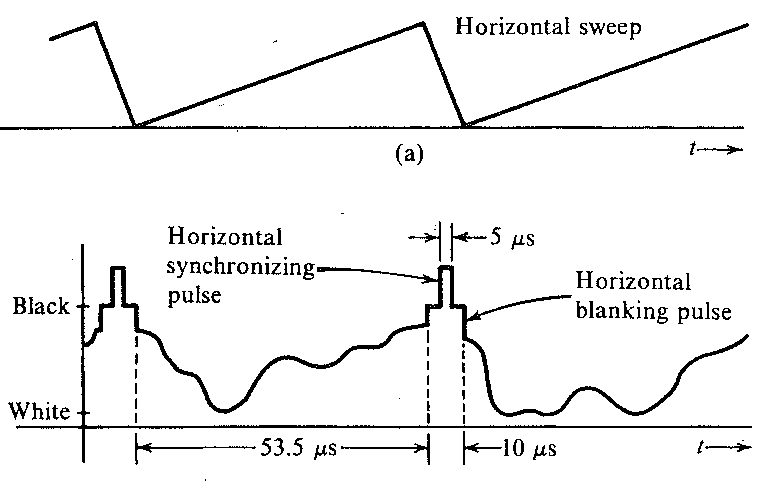 Scanning Pattern
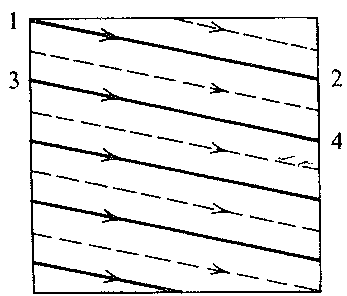 white: more positive charge
VSB+C
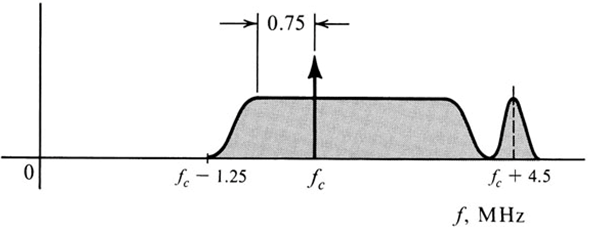 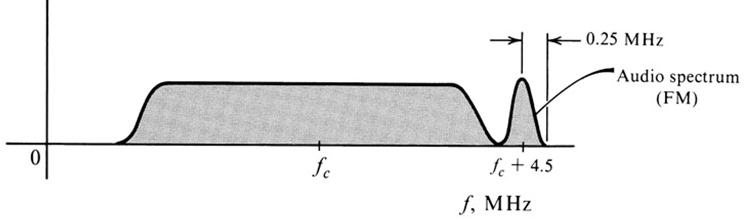 DSB
NTSC Television Standard and Bandwidth
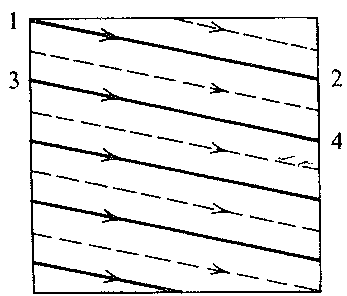 525 lines per frame
495 lines per frame are active scanning
40 frames per second needed to avoid flicker and jerky motion. 30 frames per second to conserve bandwidth in NTSC standard
Frame scanned twice and in each scan only 247.5 line is used.
First scan is the solid lines and the second scan is dashed lines.
Bandwidth
If frame consist of 525 by 525 pixels and 30 frames per second, then
BW = 525 X 525 X 30 = 8.27 X 106 pixels (pulse) per second.
       = 4.135 MHz
Television Transmitter
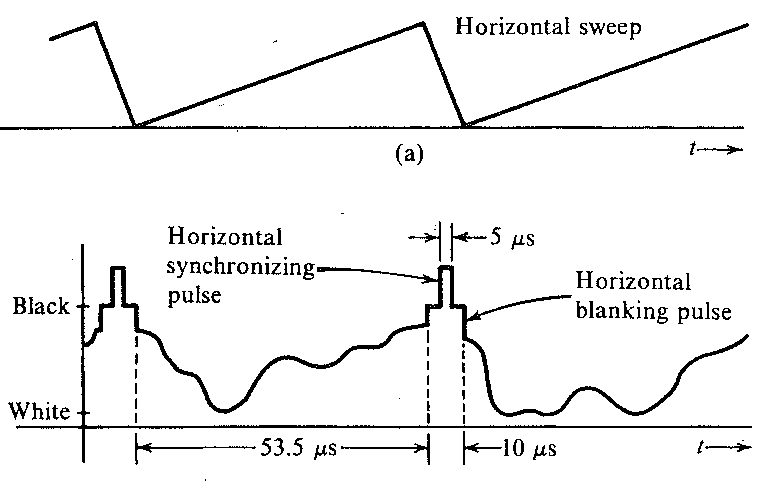 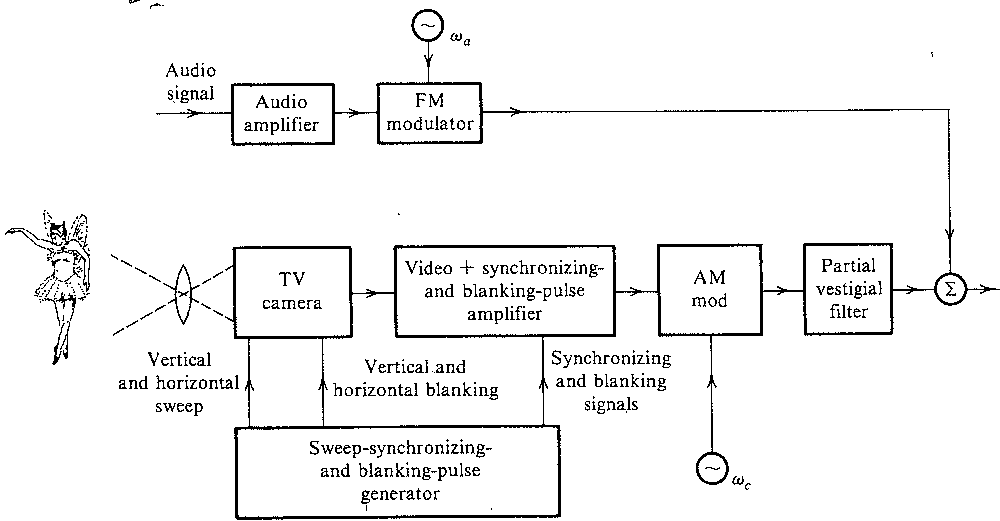 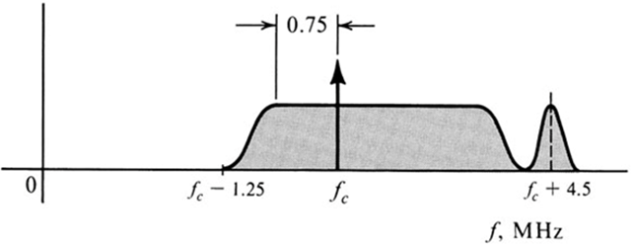 Television Receiver
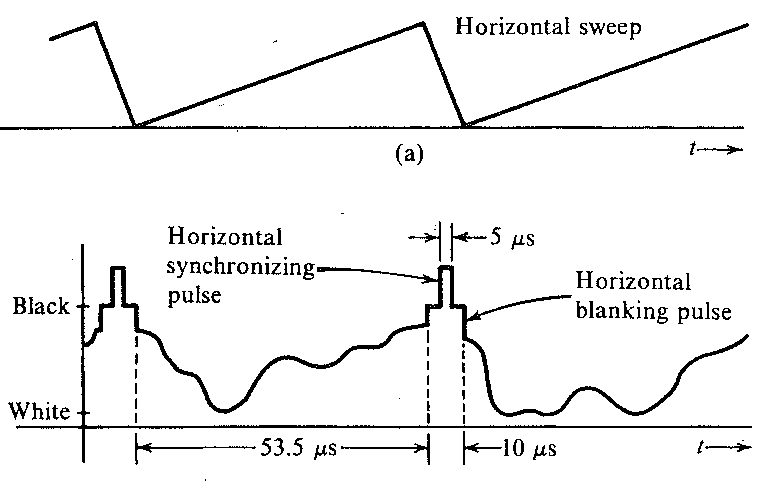 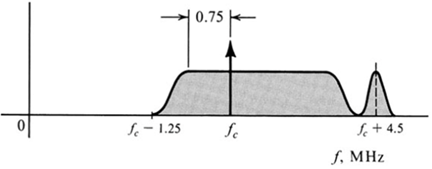 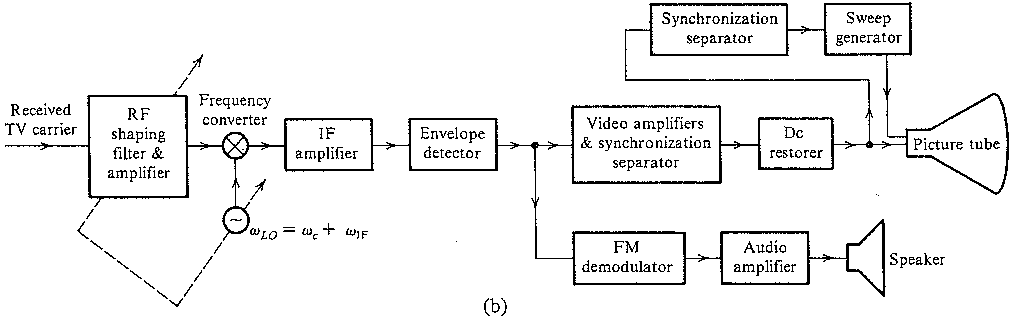 Superheterodyne Receiver
Compatible Color Television (CCTV)
Luminance
Chrominance
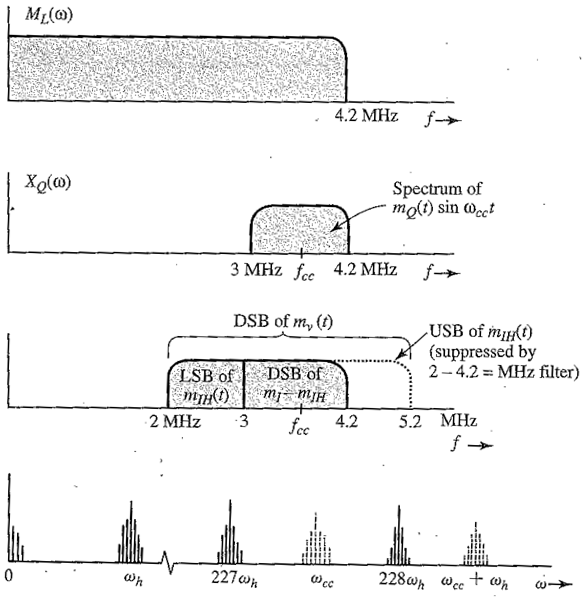 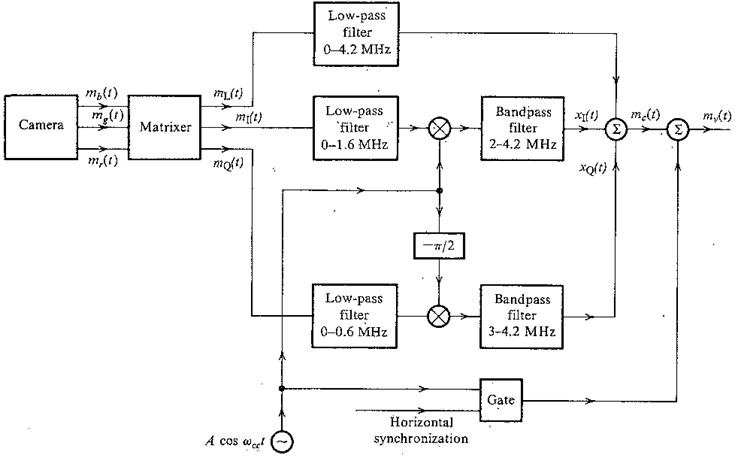 Color Television Receiver (CCTV)
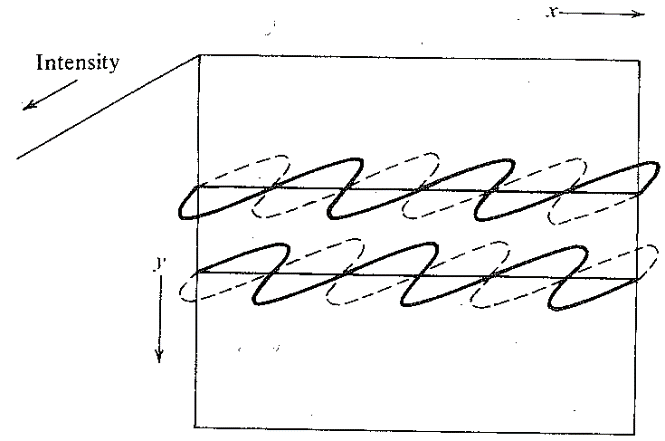 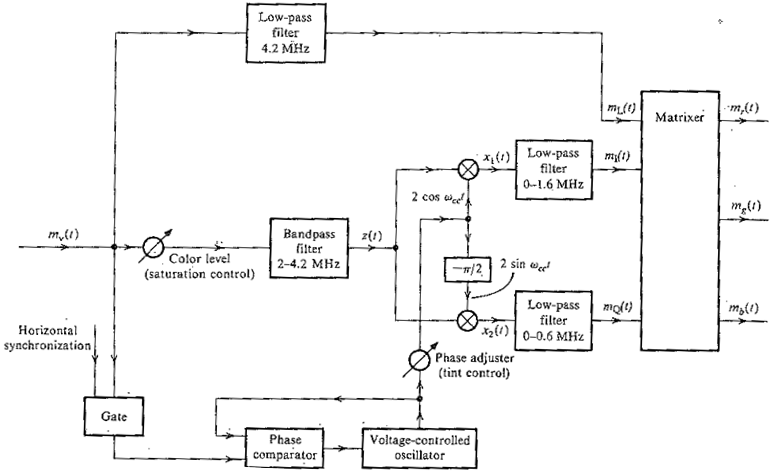